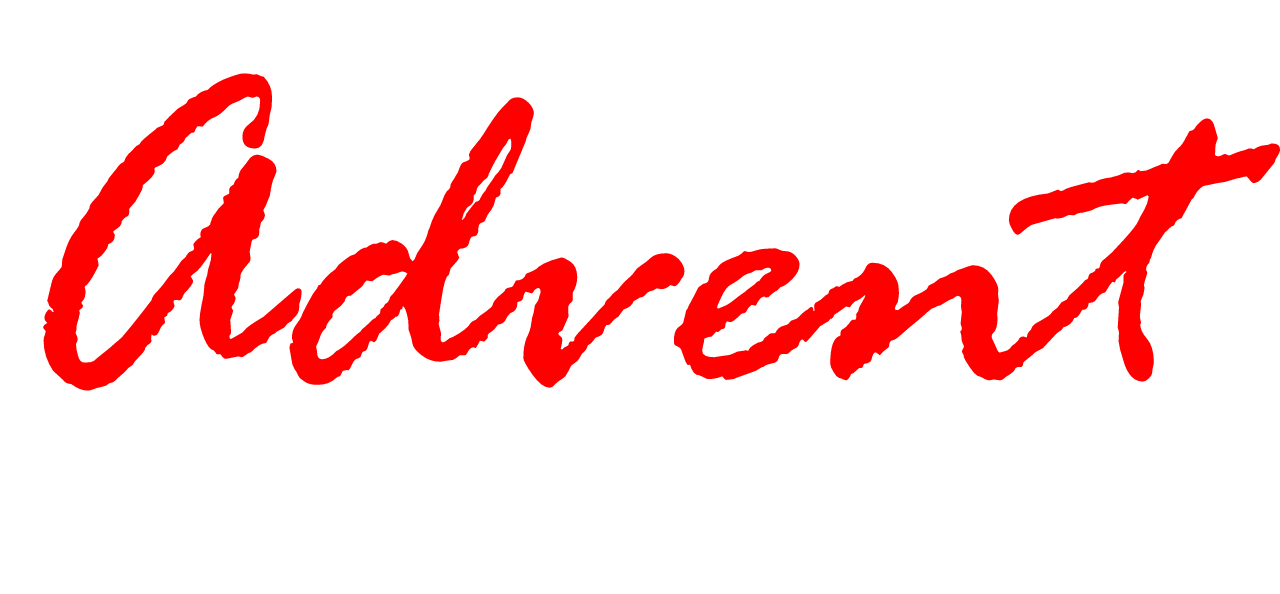 The Messiah is Coming
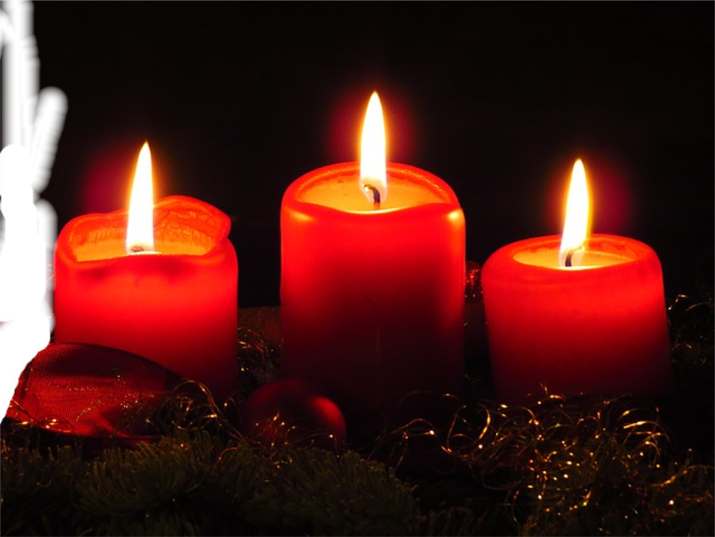 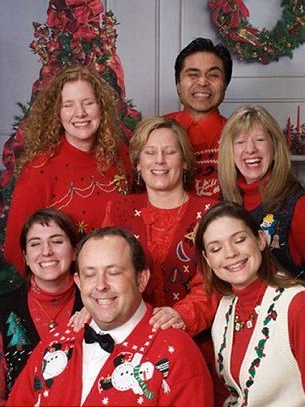 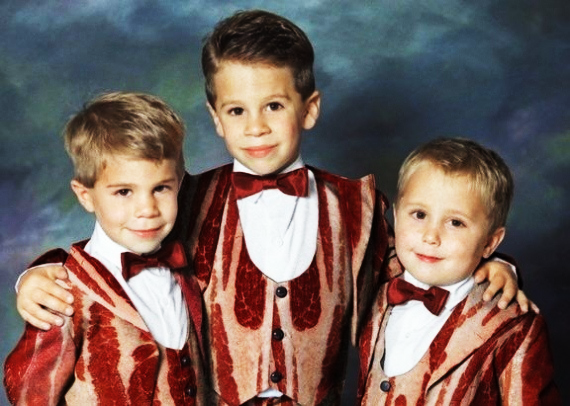 Hope
This darkness will not last
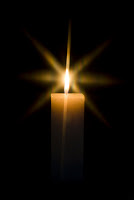 Comfort
Four Sources of comfort
Comfort
“comfort, comfort my people.”
Isaiah 40:1new living translation
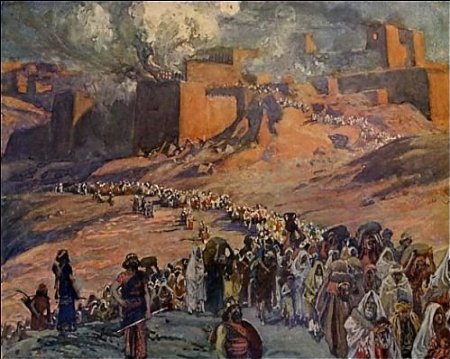 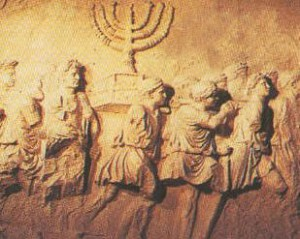 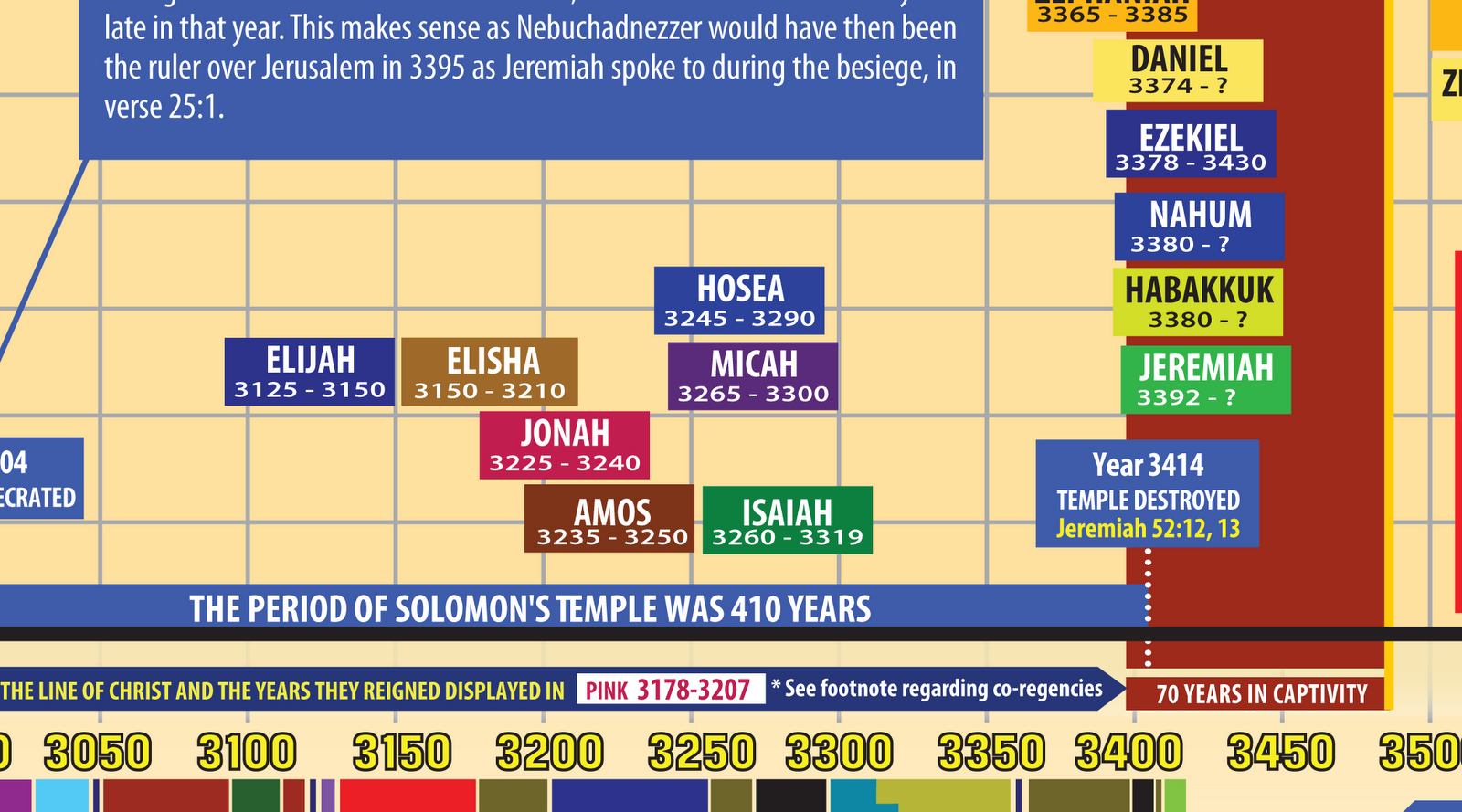 If you believe that…
God’s grace is greater
1.
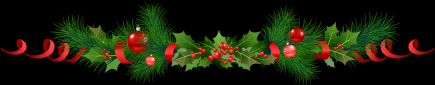 Isaiah 40:2new living translation
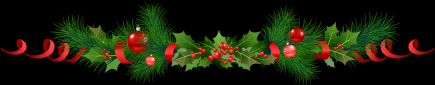 “Speak tenderly to Jerusalem.
Tell her that her sad days are gone
    and her sins are pardoned.
Yes, the Lord has punished her twice over
    for all her sins.”
God’s grace
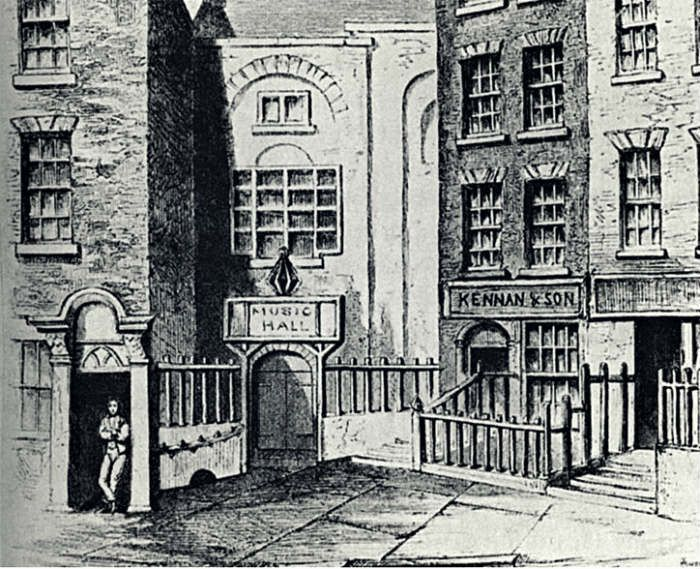 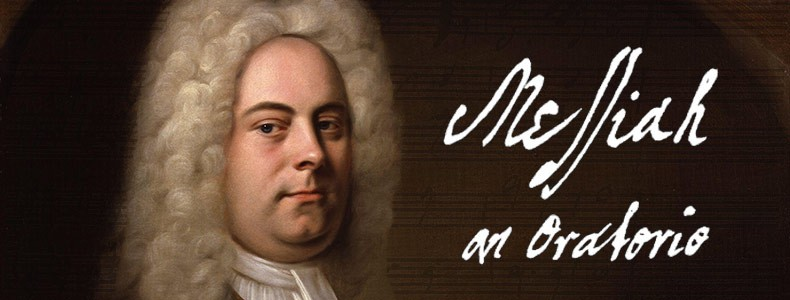 Handel’s Messiah premiered April 13, 1742, received rave reviews and exceeded expectations raising 400 pounds and freeing 142 men from debtor’s prison.
Isaiah 40:3new living translation
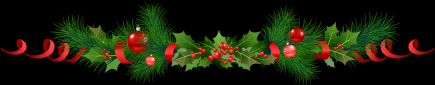 Listen! It’s the voice of someone shouting,“Clear the way through the wilderness    for the Lord!Make a straight highway through the wasteland    for our God!
Isaiah 40:4-5new living translation
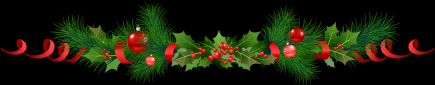 4 Fill in the valleys, and level the mountains and hills. Straighten the curves,    and smooth out the rough places.5 Then the glory of the Lord will be revealed,    and all people will see it together.    The Lord has spoken!”
Luke 3:4-6new living translation
Isaiah had spoken of John when he said,
“He is a voice shouting in the wilderness, ‘Prepare the way for the Lord’s coming! Clear the road for him!
The valleys will be filled, and the mountains and hills made level.  The curves will be straightened, and the rough places made smooth. And then all people will see     the salvation sent from God.’”
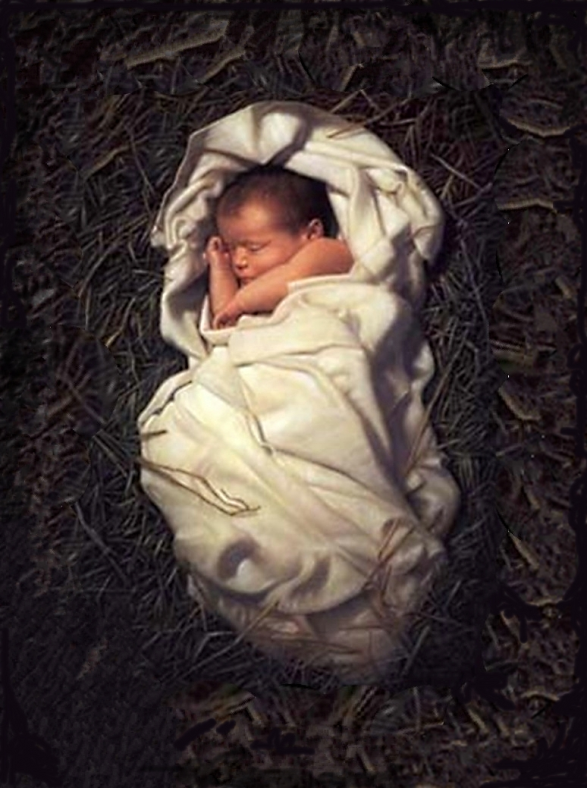 God’s Promise is forever
2.
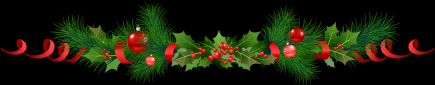 Isaiah 40:6-8new living translation
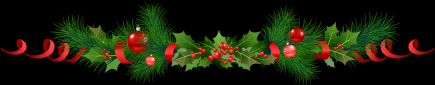 “Shout that people are like the grass. Their beauty fades as quickly as the flowers in a field.  The grass withers and the flowers fade beneath the breath of the Lord. And so it is with people. The grass withers and the flowers fade,
    but the word of our God stands forever.”
1 Peter 1:24-25new living translation
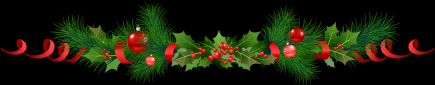 As the Scriptures say,
“People are like grass;
    their beauty is like a flower in the field.
The grass withers and the flower fades.
But the word of the Lord remains forever.”
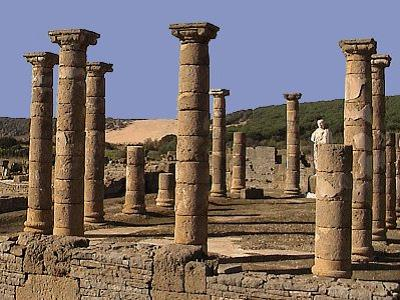 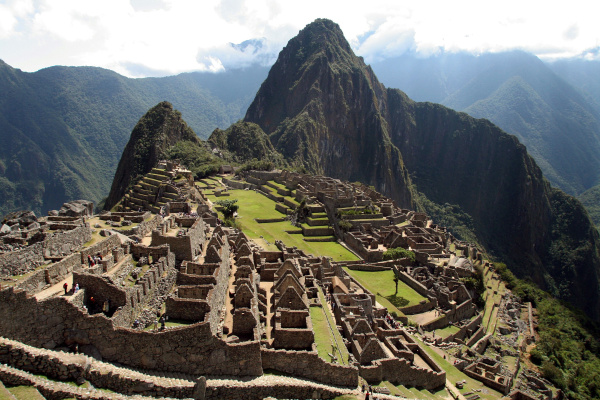 God’s Power is stronger
3
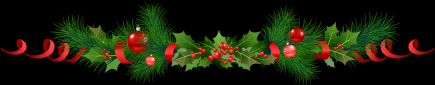 Isaiah 40:9new living translation
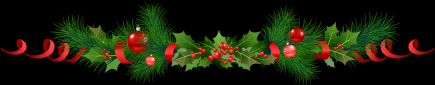 O Zion, messenger of good news, shout from the mountaintops! Shout it louder, O Jerusalem.
    Shout, and do not be afraid. Tell the towns of Judah,
    “Your God is coming!”
Isaiah 40:10new living translation
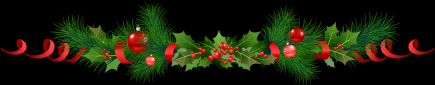 Yes, the Sovereign Lord is coming in power.
    He will rule with a powerful arm.
    See, he brings his reward with him as he comes.
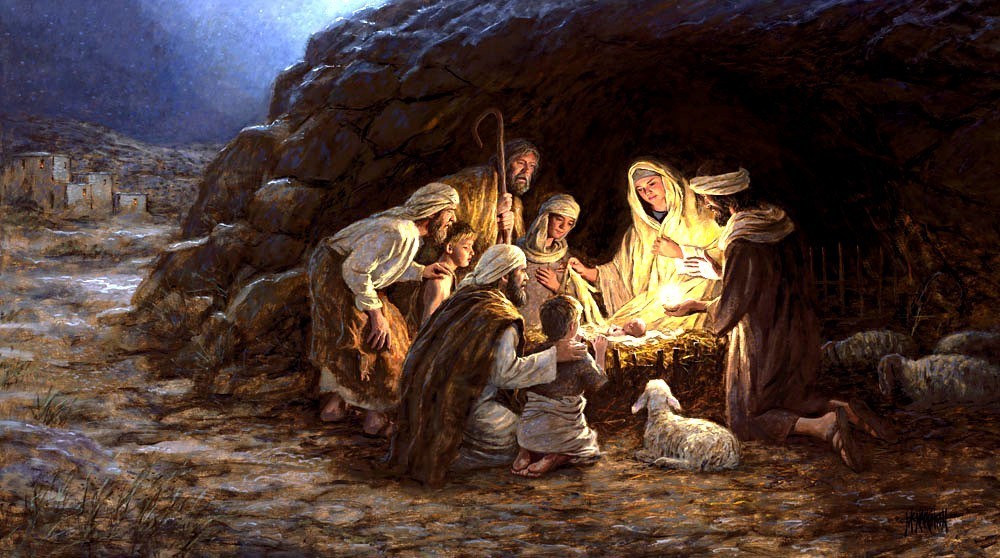 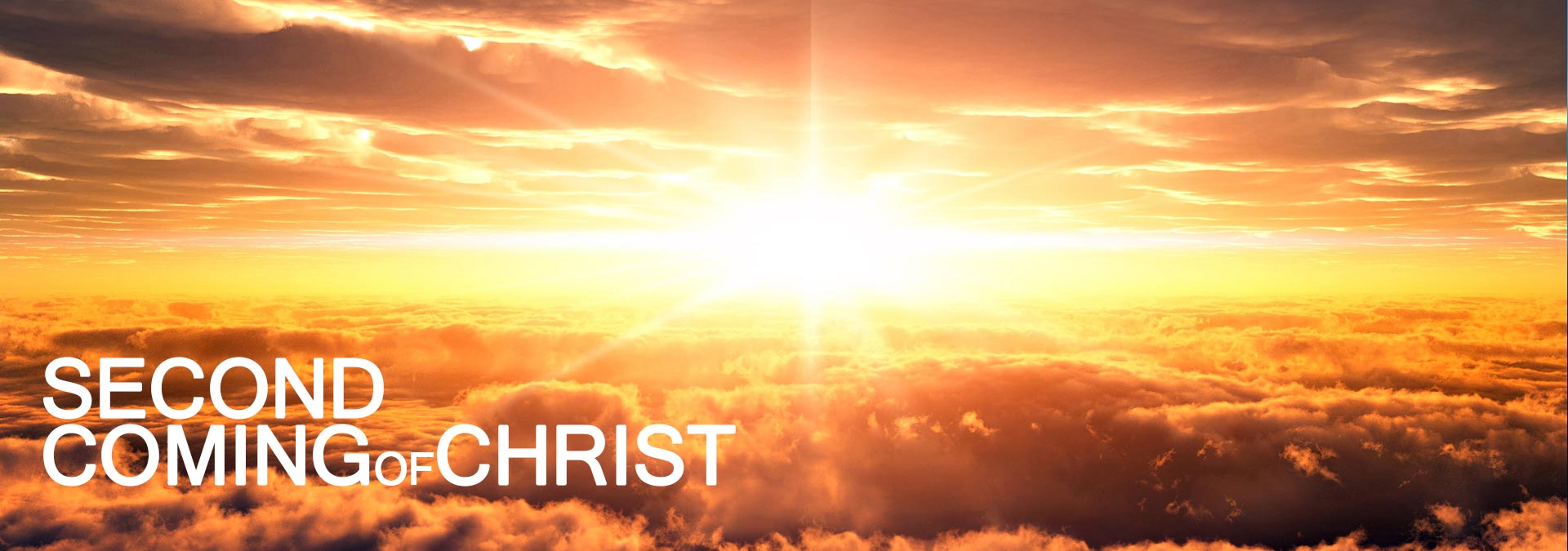 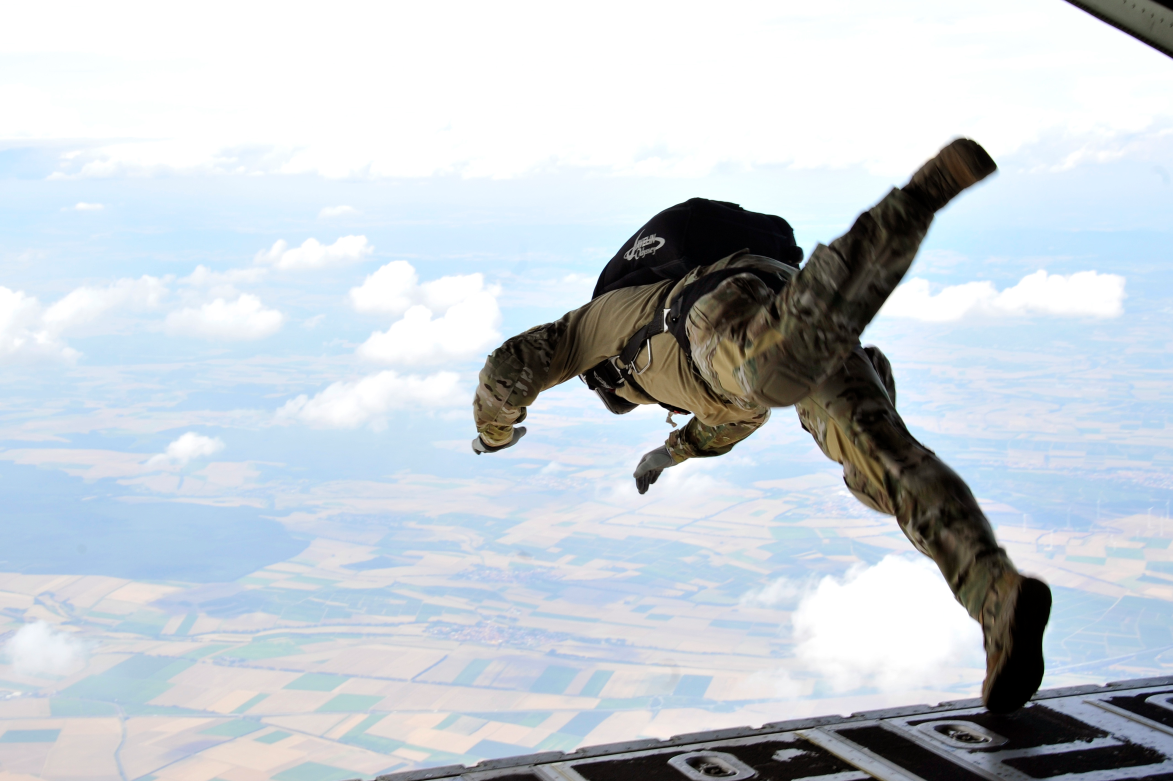 4.
God’s Love is closer
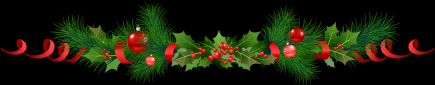 Isaiah 40:11new living translation
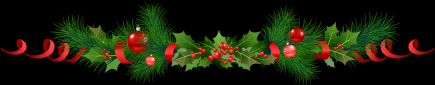 He will feed his flock like a shepherd.
    He will carry the lambs in his arms,
holding them close to his heart.
    He will gently lead the mother sheep with their young.
.
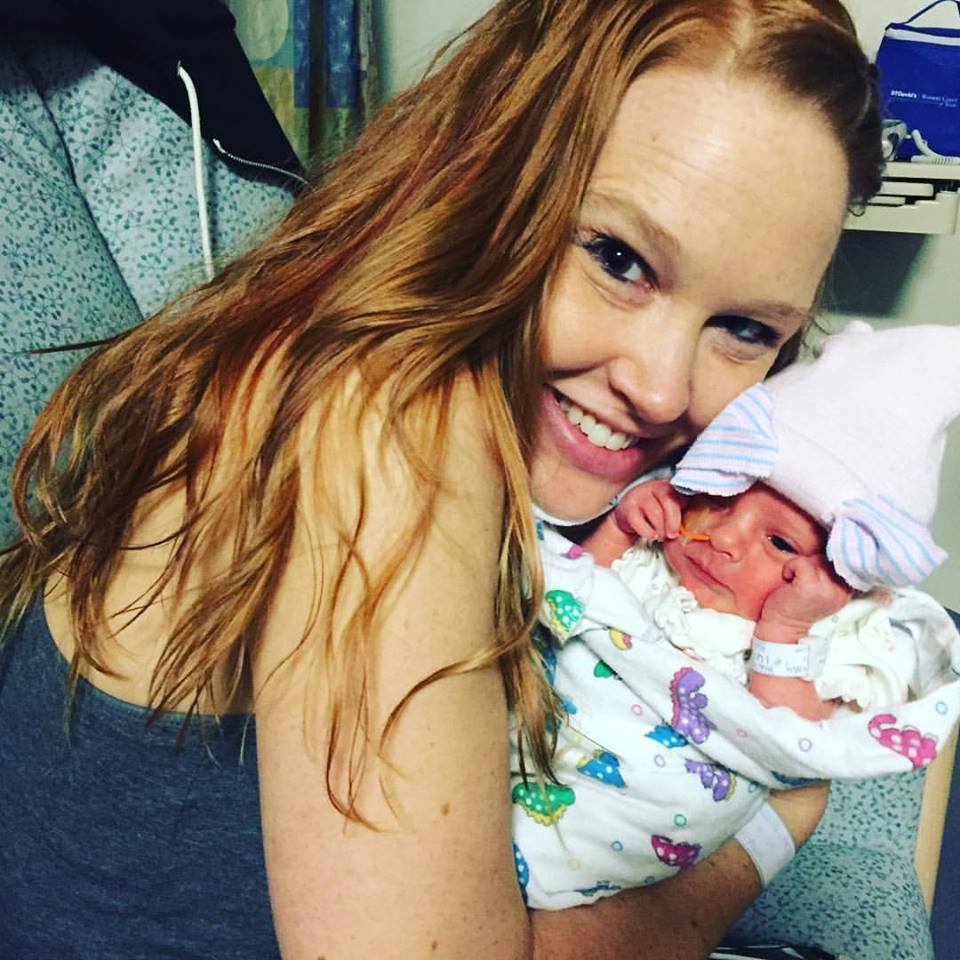 So What?
If you believe that..
God’s grace is greater
God’s promise is forever
God’s power is stronger
God’s love is closer
You will find true comfort and joy
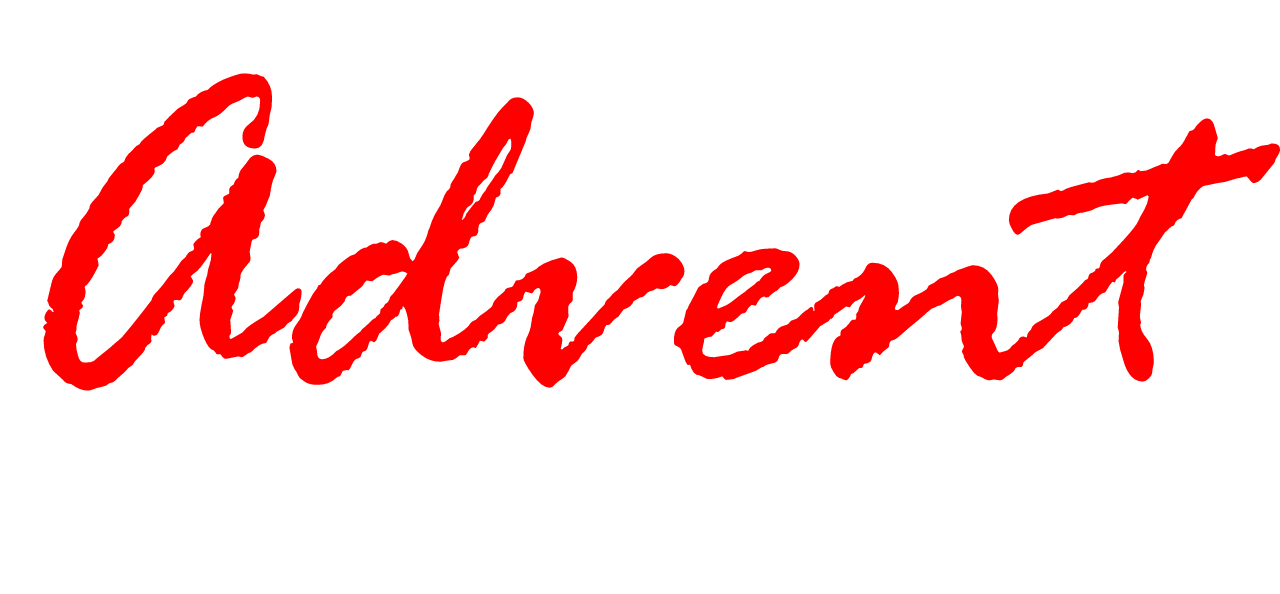 The Messiah is Coming
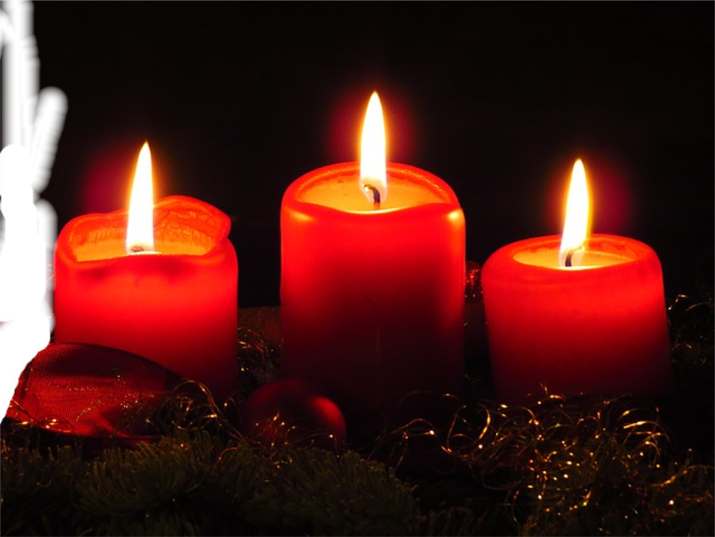